Thứ    ngày      tháng   năm 20
TOÁN
KIỂM TRA BÀI CŨ
Bài 4: Một mảnh đất trồng hoa hình bình hành có độ dài đáy là 40dm, chiều cao là 25dm. Tính diện tích của mảnh đất đó ?
* Nêu quy tắc và công thức tính diện tích hình bình hành.
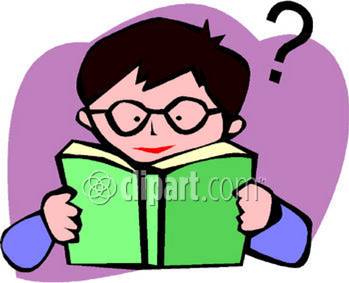 1. Giới thiệu phân số:
a)
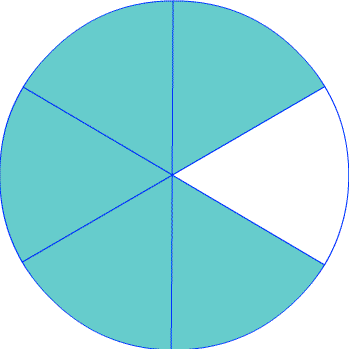 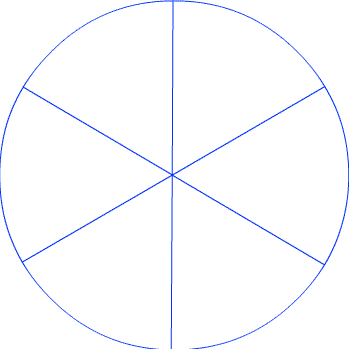 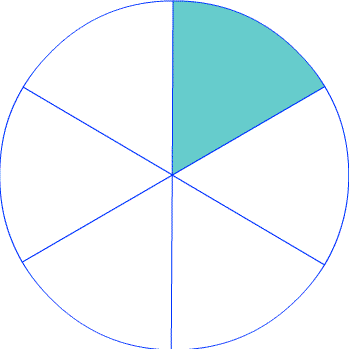 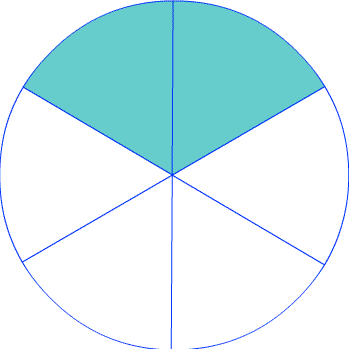 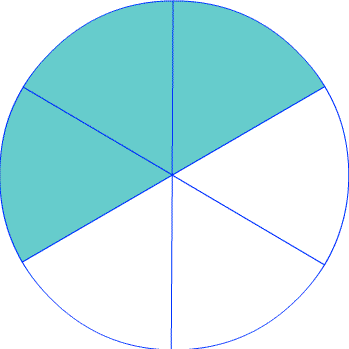 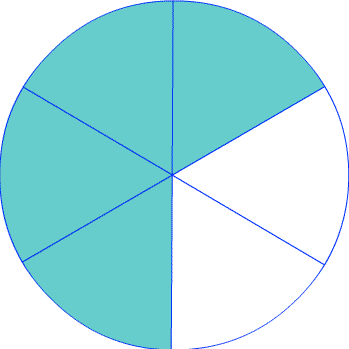 Chia hình tròn thành 6 phần bằng nhau.
Tô màu 5 phần.
Ta nói đã tô màu năm phần sáu hình tròn.
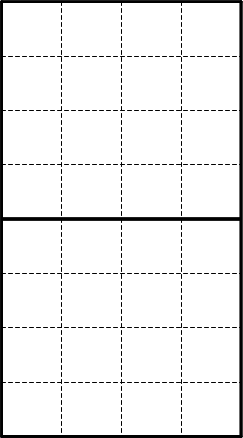 5
Đọc là: Năm phần sáu.
Năm phần sáu viết thành:
6
Ta gọi       là phân số.
*Phân số       có tử số là 5, mẫu số là 6.
Mẫu số cho biết hình tròn được chia thành 6 phần bằng nhau.
Tử số cho biết 5 phần bằng nhau đã được tô màu.
1. Giới thiệu phân số.
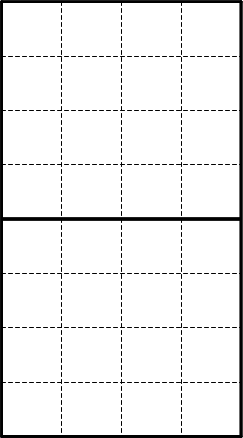 5
a)
Đọc là: Năm phần sáu.
Ta viết :
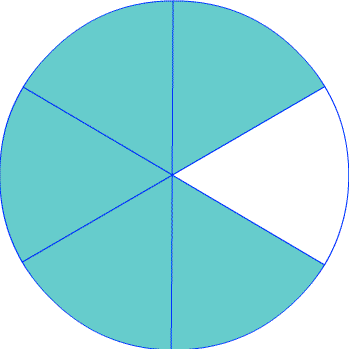 6
Ta gọi      là phân số.
* Phân số       có tử số là 5, mẫu số là 6.
Mẫu số được viết ở đâu? 
Mẫu số cho biết gì?
Tử số được viết ở đâu? 
Tử số cho biết gì?
Mẫu số viết dưới dấu gạch ngang. Mẫu số cho biết hình tròn được chia làm 6 phần bằng nhau.
Tử số viết trên dấu gạch ngang. Tử số cho biết 5 phần bằng nhau đã được tô màu.
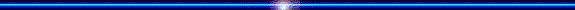 1
3
4
2
4
7
Viết
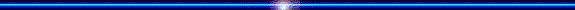 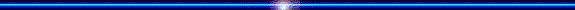 Viết
Viết
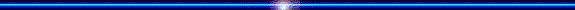 1. Giới thiệu phân số.
a)
* Ta viết:       , đọc là năm phần sáu.
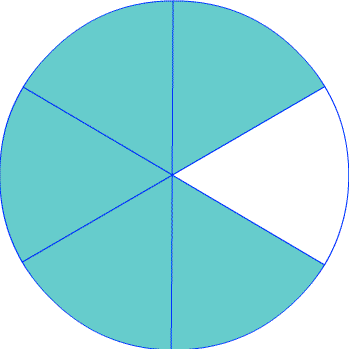 Ta gọi         là phân số.
* Phân số      có tử số là 5, mẫu số là 6.
Mẫu số viết dưới dấu gach ngang. Mẫu số cho biết hình tròn được chia làm 6 phần bằng nhau.
Mẫu số viết dưới dấu gach ngang. Mẫu số cho biết hình tròn được chia làm 6 phần bằng nhau. Tử số viết trên dấu gạch ngang. Tử số cho biết 5 phần bằng nhau đã được tô màu.
Tử số viết trên dấu gạch ngang. Tử số cho biết 5 phần bằng nhau đã được tô màu.
b) Ví dụ: Phân số chỉ phần đã tô màu trong mỗi hình dưới đây được viết, đọc như sau:
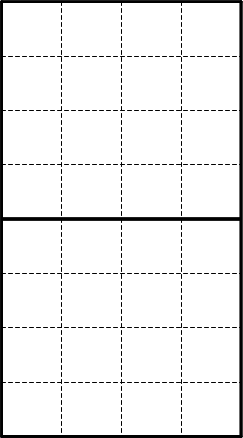 1
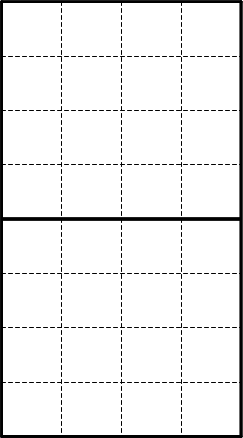 5
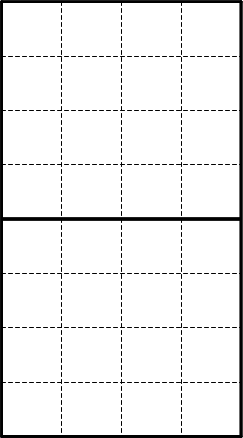 1
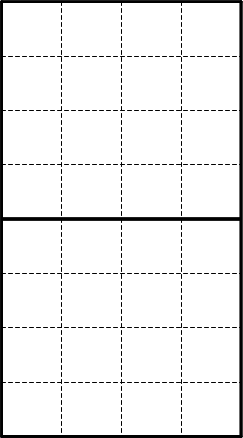 5
6
6
6
6
Đọc: Bốn phần bảy
Đọc: Một phần hai
Đọc: Ba phần tư
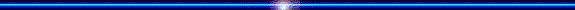 1
3
4
2
4
7
Viết:
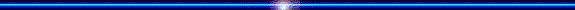 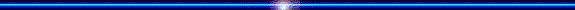 Viết:
Viết:
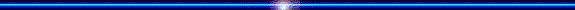 1. Giới thiệu phân số.
a)
* Ta viết:       , đọc là năm phần sáu.
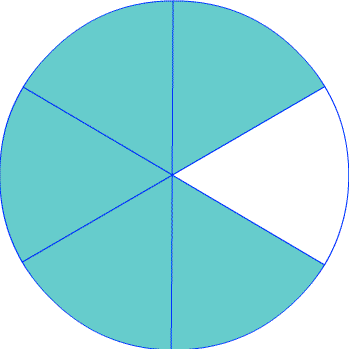 Ta gọi        là phân số.
* Phân số     có tử số là 5, mẫu số là 6.
Mẫu số viết dưới dấu gach ngang. Mẫu số cho biết hình tròn được chia làm 6 phần bằng nhau. Tử số viết trên dấu gạch ngang. Tử số cho biết 5 phần bằng nhau đã được tô màu
b) Ví dụ: Phân số chỉ phần đã tô màu trong mỗi hình dưới đây được viết, đọc như sau:
Đọc: Một phần hai
Đọc: Ba phần tư
Đọc: Bốn phần bảy
c) Nhận xét:                              :là những phân số.
c) Nhận xét:
MÉu sè ph¶i lu«n lµ sè tù nhiªn kh¸c 0.
* Mỗi phân số có mấy phần?
Mỗi phân số đều có tử số và mẫu số. 
- Tử số là số tự nhiên được viết trên dấu
 gạch ngang. 
    - Mẫu số là số tự nhiên khác 0 được viết dưới dấu gạch ngang.
*Em hãy đọc các tử số và mẫu số các phân số trên.
       *Em có nhận xét gì về các số ở tử số và mẫu số.
MÉu sè
*Tử số và mẫu số có phải là những số tự nhiên bất kì không?
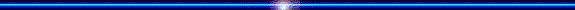 1
3
4
2
4
7
Viết:
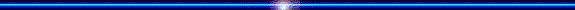 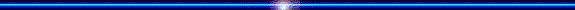 Viết:
Viết:
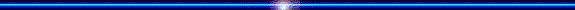 1. Giới thiệu phân số.
a)
* Ta viết:       , đọc là năm phần sáu.
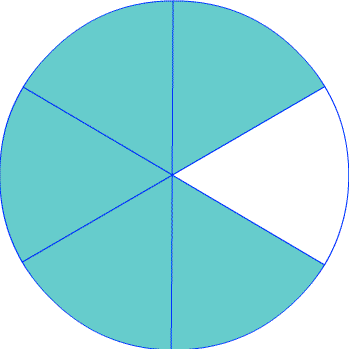 Ta gọi        là phân số.
* Phân số     có tử số là 5, mẫu số là 6.
Mẫu số viết dưới dấu gach ngang. Mẫu số cho biết hình tròn được chia làm 6 phần bằng nhau. Tử số viết trên dấu gạch ngang. Tử số cho biết 5 phần bằng nhau đã được tô màu
b) Ví dụ: Phân số chỉ phần đã tô màu trong mỗi hình dưới đây được viết, đọc như sau:
Đọc: Một phần hai
Đọc: Ba phần tư
Đọc: Bốn phần bảy
c) Nhận xét:                         :là những phân số.
Mỗi phân số có tử số và mẫu số. Tử số là số tự nhiên viết trên gạch ngang. Mẫu số là số tự nhiên khác 0 viết dưới gạch ngang.
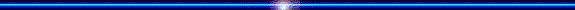 5
5
5
3
4
1
Ta viết:     , đọc là năm phần sáu.
6
6
6
4
7
2
Viết:
Ta gọi     là phân số.
Phân số     có tử số là 5, mẫu số là 6.
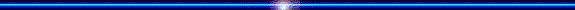 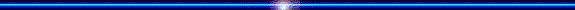 Viết:
Viết:
c) Nhận xét:                         : là những phân số.
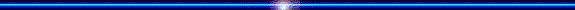 1. Giới thiệu phân số.
2. Luyện tập - Thực hành.
a)
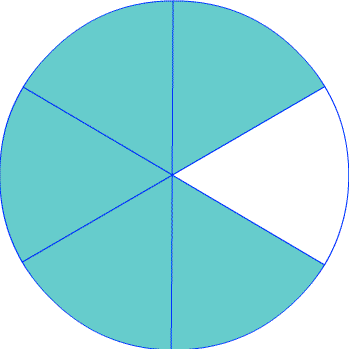 Bài 1:
Mẫu số là số tự nhiên viết dưới gạch ngang. Mẫu số cho biết hình tròn được chia thành 6 phần bằng nhau.
Tử số là số tự nhiên viết trên gạch ngang. Tử số cho biết 5 phần bằng nhau đã được tô màu.
b) Ví dụ: Phân số chỉ phần đã tô màu trong mỗi hình dưới đây được viết, đọc như sau:
Ba phần tư
Bốn phần bảy
Một phần hai
Mỗi phân số có tử số và mẫu số. Tử số là số tự nhiên viết trên gạch ngang. Mẫu số là số tự nhiên khác 0 viết dưới gạch ngang.
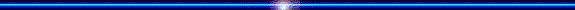 Thứ hai ngày 08 tháng 1 năm 2018
5
5
5
3
4
1
Ta viết:     , đọc là năm phần sáu.
6
6
6
4
7
2
Viết:
Ta gọi     là phân số.
Phân số     có tử số là 5, mẫu số là 6.
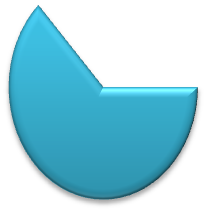 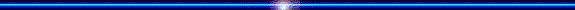 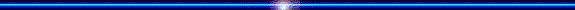 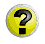 Viết:
Viết:
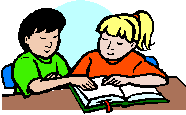 c) Nhận xét:                        :là những phân số.
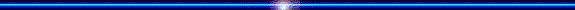 ph©n sè
Toán
1. Giới thiệu phân số.
2. Luyện tập
2. Luyện tập - Thực hành.
a)
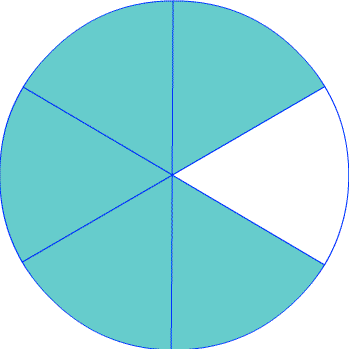 Bài 1:
a) Viết rồi đọc phân số chỉ phần đã tô màu trong mỗi hình dưới đây.
Mẫu số là số tự nhiên viết dưới gạch ngang. Mẫu số cho biết hình tròn được chia thành 6 phần bằng nhau.
Tử số là số tự nhiên viết trên gạch ngang. Tử số cho biết 5 phần bằng nhau đã được tô màu.
b) Ví dụ: Phân số chỉ phần đã tô màu trong mỗi hình dưới đây được viết, đọc như sau:
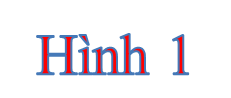 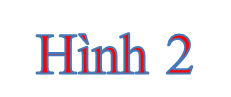 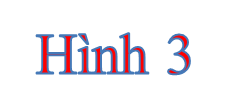 Bốn phần bảy
Ba phần tư
Một phần hai
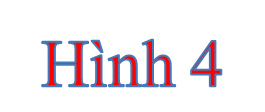 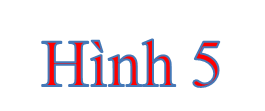 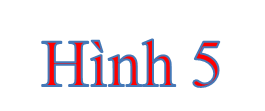 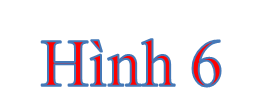 b) Trong mỗi phân số đó, mẫu số cho biết gì, tử số cho biết gì ?
Mỗi phân số có tử số và mẫu số. Tử số là số tự nhiên viết trên gạch ngang. Mẫu số là số tự nhiên khác 0 viết dưới gạch ngang.
Đọc: năm phần tám
Đọc: hai phần năm
Đọc: ba phần sáu
Đọc: ba phần tư
Đọc: ba phần tám
Đọc: bảy phần mười
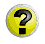 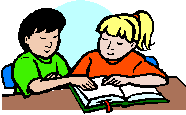 1a)
Viết rồi đọc phân số chỉ phần đã tô   v          màu trong mỗi hình dưới đây:
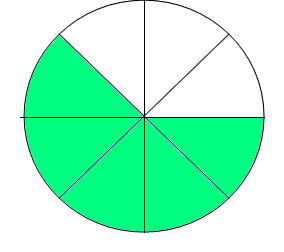 Hình 1
Hình 3
Hình 2
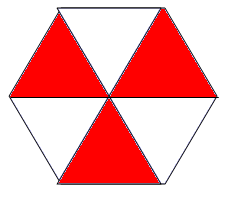 Hình 6
Hình 4
Hình 5
b) Trong mỗi phân số đó, mẫu số cho biết gì, tử số      n    cho biết gì ?
1a)
Viết rồi đọc phân số chỉ phần đã tô màu trong mỗi hình dưới đây:
;           ;            ;                ;             ;             .
b) Trong mỗi phân số đó, mẫu số cho biết gì, tử số cho biết gì ?
Mẫu số là tổng số phần bằng nhau được chia ra. 
  Tử số là số phần bằng nhau được tô màu.
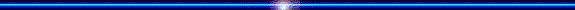 5
5
5
3
4
1
Ta viết:     , đọc là năm phần sáu.
6
6
6
4
7
2
Viết:
Ta gọi     là phân số.
Phân số     có tử số là 5, mẫu số là 6.
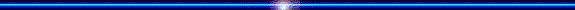 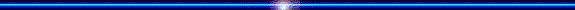 Viết:
18
6
8
5
25
11
10
12
Viết:
c) Nhận xét:                        :là những phân số.
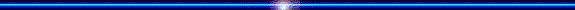 1. Giới thiệu phân số.
2. Luyện tập -Thực hành.
a)
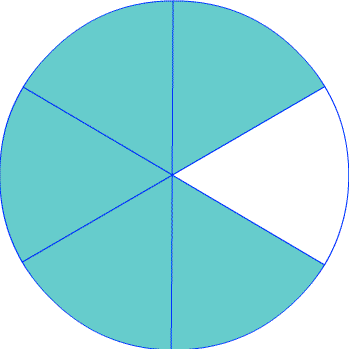 Bài 1:
a) Viết rồi đọc phân số chỉ phần đã tô màu trong mỗi hình dưới đây.
b) Trong mỗi phân số đó, mẫu số cho biết gì, tử số cho biết gì ?
Mẫu số là số tự nhiên viết dưới gạch ngang. Mẫu số cho biết hình tròn được chia thành 6 phần bằng nhau.
Tử số là số tự nhiên viết trên gạch ngang. Tử số cho biết 5 phần bằng nhau đã được tô màu.
Bài 2:
Bài 2: Viết theo mẫu.
b) Ví dụ: Phân số chỉ phần đã tô màu trong mỗi hình dưới đây được viết, đọc như sau:
6
11
Ba phần tư
Bốn phần bảy
Một phần hai
Mỗi phân số có tử số và mẫu số. Tử số là số tự nhiên viết trên gạch ngang. Mẫu số là số tự nhiên khác 0 viết dưới gạch ngang.
Bài 2: Viết theo mẫu
6
11
8
10
18
25
5
12
Tử số được viết ở đâu? 
Mẫu số được viết ở đâu?
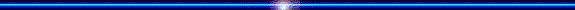 5
5
5
3
4
1
Ta viết:     , đọc là năm phần sáu.
6
6
6
4
7
2
Viết:
Ta gọi     là phân số.
Phân số     có tử số là 5, mẫu số là 6.
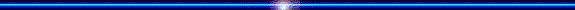 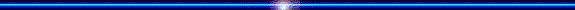 Viết:
Viết:
c) Nhận xét:                        :là những phân số.
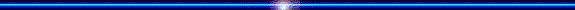 1. Giới thiệu phân số.
2. Luyện tập -Thực hành.
a)
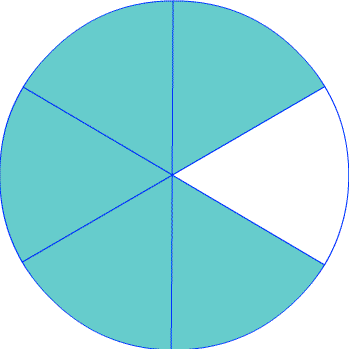 Bài 1:
a) Viết rồi đọc phân số chỉ phần đã tô màu trong mỗi hình dưới đây.
b) Trong mỗi phân số đó, mẫu số cho biết gì, tử số cho biết gì ?
Mẫu số là số tự nhiên viết dưới gạch ngang. Mẫu số cho biết hình tròn được chia thành 6 phần bằng nhau.
Tử số là số tự nhiên viết trên gạch ngang. Tử số cho biết 5 phần bằng nhau đã được tô màu.
Bài 2: Viết theo mẫu.
Bài 2: Viết theo mẫu.
Bài 2: Viết theo mẫu.
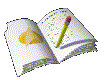 Bài 3:
Bài 3: Viết các phân số.
b) Ví dụ: Phân số chỉ phần đã tô màu trong mỗi hình dưới đây được viết, đọc như sau:
a. Hai phần năm
b. Mười một phần mười hai
Bốn phần bảy
Ba phần tư
c. Bốn phần chín
Một phần hai
d. Chín phần mười
Mỗi phân số có tử số và mẫu số. Tử số là số tự nhiên viết trên gạch ngang. Mẫu số là số tự nhiên khác 0 viết dưới gạch ngang.
e. Năm mươi hai phần tám mươi tư.
Bài 3: Viết các phân số
a. Hai phần năm
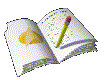 b. Mười một phần mười hai
c. Bốn phần chín
d. Chín phần mười
e. Năm mươi hai phần tám mươi tư
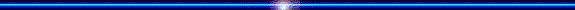 5
5
5
3
4
1
Ta viết:     , đọc là năm phần sáu.
6
6
6
4
7
2
Viết:
Ta gọi     là phân số.
Phân số     có tử số là 5, mẫu số là 6.
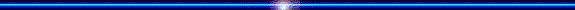 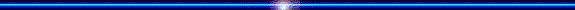 Viết:
Viết:
c) Nhận xét:                        :là những phân số.
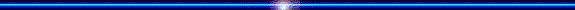 1. Giới thiệu phân số.
2. Luyện tập -Thực hành.
a)
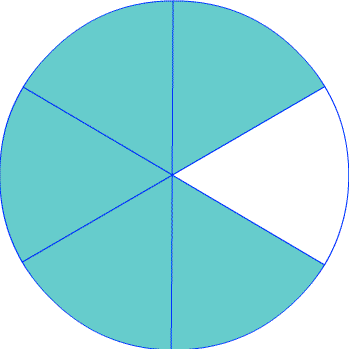 Bài 1:
a) Viết rồi đọc phân số chỉ phần đã tô màu trong mỗi hình dưới đây.
b) Trong mỗi phân số đó, mẫu số cho biết gì, tử số cho biết gì ?
Mẫu số là số tự nhiên viết dưới gạch ngang. Mẫu số cho biết hình tròn được chia thành 6 phần bằng nhau.
Tử số là số tự nhiên viết trên gạch ngang. Tử số cho biết 5 phần bằng nhau đã được tô màu.
Bài 2: Viết theo mẫu.
Bài 3: Viết các phân số.
b) Ví dụ: Phân số chỉ phần đã tô màu trong mỗi hình dưới đây được viết, đọc như sau:
Bài 4:
Bài 4: Đọc các phân số.
Bốn phần bảy
Ba phần tư
Một phần hai
Mỗi phân số có tử số và mẫu số. Tử số là số tự nhiên viết trên gạch ngang. Mẫu số là số tự nhiên khác 0 viết dưới gạch ngang.
Bài 4: Đọc các phân số
Mười chín phần ba 
mươi ba
Năm phần chín
Tám mươi phần một trăm
Tám phần mười bảy
Ba phần hai mươi bảy
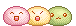 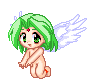 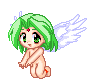 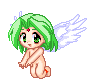 CHÚC SỨC KHỎE
 CÁC THẦY, CÔ GIÁO
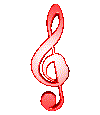 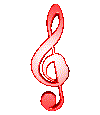 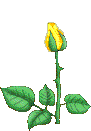 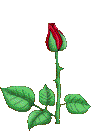 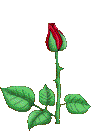 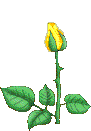 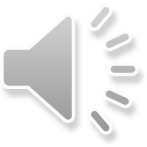 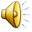 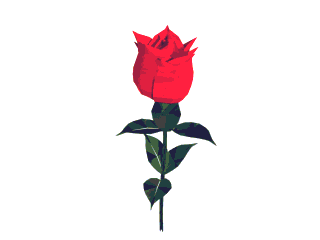 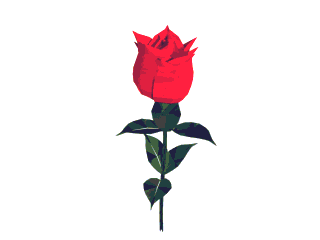 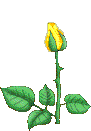 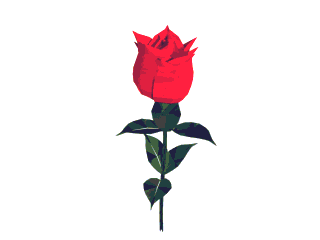 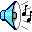 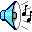